Practice throwing and catching to yourself, and with a family member for review
Practice underhand throw/softball pitch
Students will review and practice over-hand throw and catch a thrown ball; learn and review underhand throw/ softball pitch
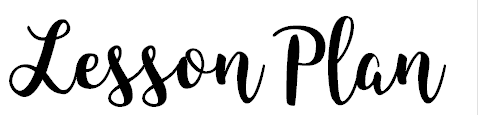 Softball 
Lesson #2

 Grades 2-5
April 17, 2020
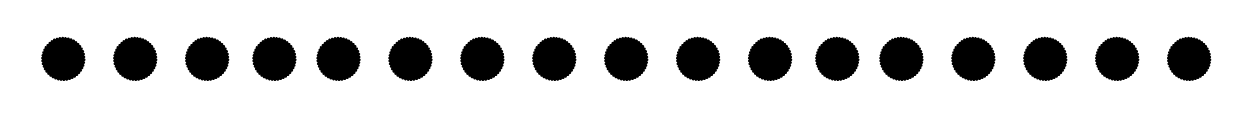 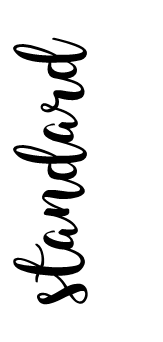 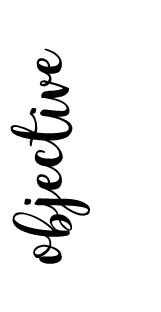 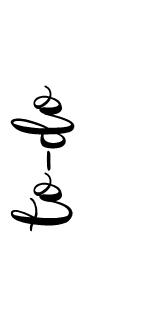 PE.1.MC.2.1 Use movement and manipulative skills involving equipment
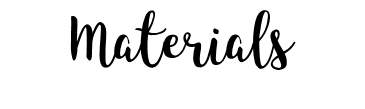 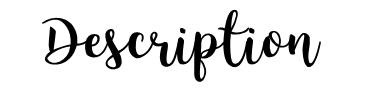 Softball/baseball size round ball (use a ball the student is comfortable catching – a yarn ball is great for beginners)

Softball/baseball glove, if you have one.  If not, use a ball you can catch with your hands
Warm up with your ball and partner with easy throwing and catching, step back and away from each other after each throw/catch as long as safe and distance allow.

Review and practice the following pictures for proper underhand throw/slow-pitch softball:





Take at least 15-20 min to practice the underhand throw… this skill is commonly known as the slow-pitch in a game of softball.  As the thrower becomes more proficient, and serious about the game, the speed of the pitch becomes faster, leading to the known ‘fast pitch’.
https://www.softball-spot.com/foot-placement-pitching-drill/4230/
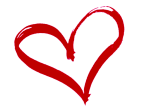 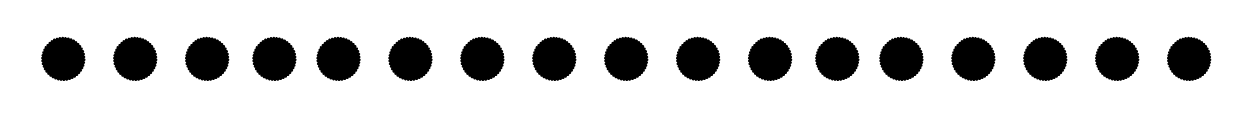